Week van de meldcode in Twente
11 maart Almelo / 12 maart Nijverdal  / 13 maart Goor  / 14 maart Enschede
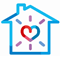 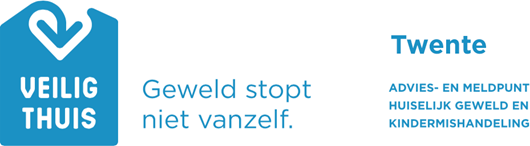 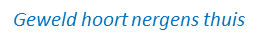 Week van de aandacht voor aanpak huiselijk geweld en kindermishandeling
Want: meldcode is middel
Wel een belangrijk middel
Vernieuwde meldcode
Afwegingskader van de beroepsgroepen
Veilig Thuis
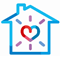 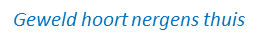 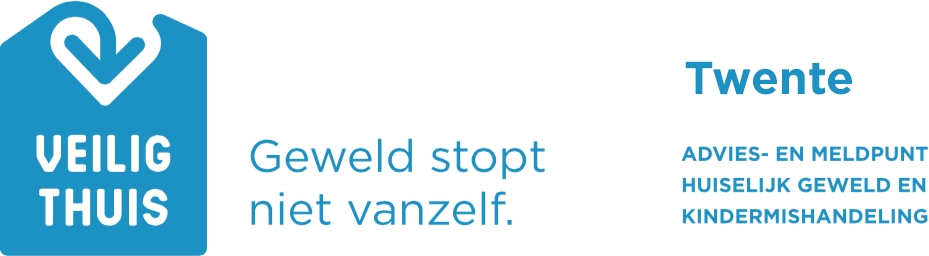 Programma
Welkom
Opening  
Burgemeester Gerritsen van Almelo
Marjolein van Zon manager Veilig Thuis Twente 
Wethouder Paters van Twenterand
Burgemeester Haverkamp van Tubbergen
Ervaringsdeskundigen aan het woord 
Stichting Zijweg 
No Kidding 
De Meldcode
Het afwegingskader
Veilig Thuis 
Pauze
Informeel programma
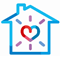 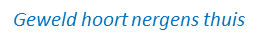 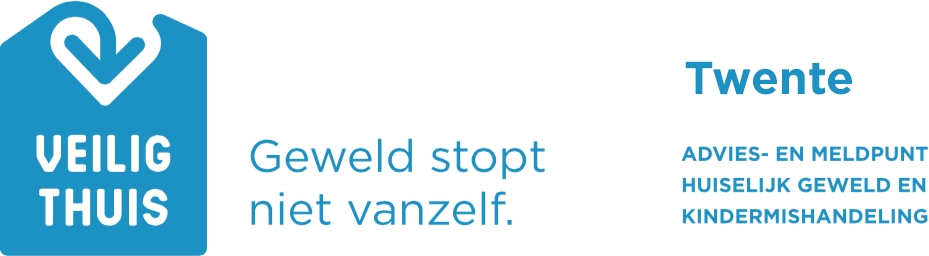 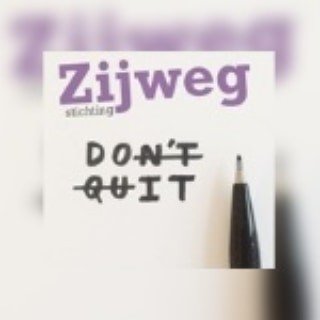 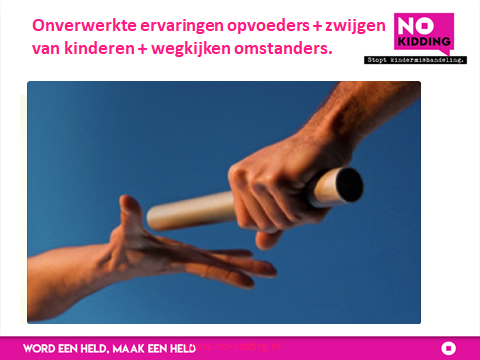 Werk in uitvoering
Verwacht niet “de” antwoorden op alle vragen
Anders werken vraagt blijvende aandacht 
Samen kunnen we verschil maken
Help elkaar om elk de rol die we hebben (en soms ook best nog zoeken) in te kunnen vullen
We doen allemaal ons best …… 
En daar waar de antwoorden nog niet zo eenvoudig zijn laten we daar elkaar helpen de juiste weg te vinden en niet te vervallen in: “zie je wel zij weten het ook niet”
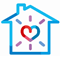 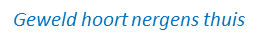 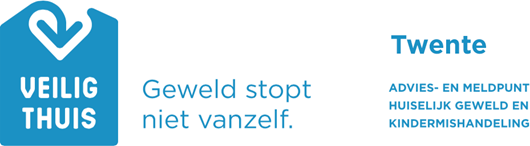 Programma na de pauze
In gesprek met ervaringsdeskundigen
In gesprek met Veilig Thuis
In gesprek met de inleiders over meldcode en afwegingskader
Kennismaken met de methodische leertafel (12/3 en 13/3) 
Oriënteren op verschillende onderwerpen
Centrum Seksueel Geweld (11/3 en 13/3)
Meldpunt Loverboyproblematiek (13/3)
Buitenshuisproject (11/3)
Verzamelen en meenemen informatiemateriaal  
Ideeën voor een effectieve(re) aanpak 
Ontmoeting met elkaar
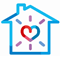 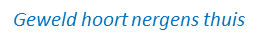 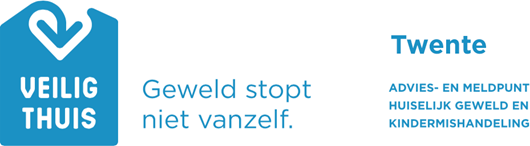 Geen officieel plenair einde
Wordt vervolgd ……
En ……. we moeten en gaan het samen doen !
Want:  het houdt niet op ……
…… totdat je iets doet !
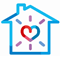 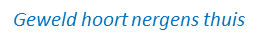 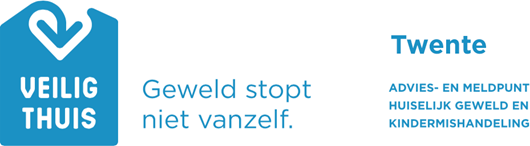 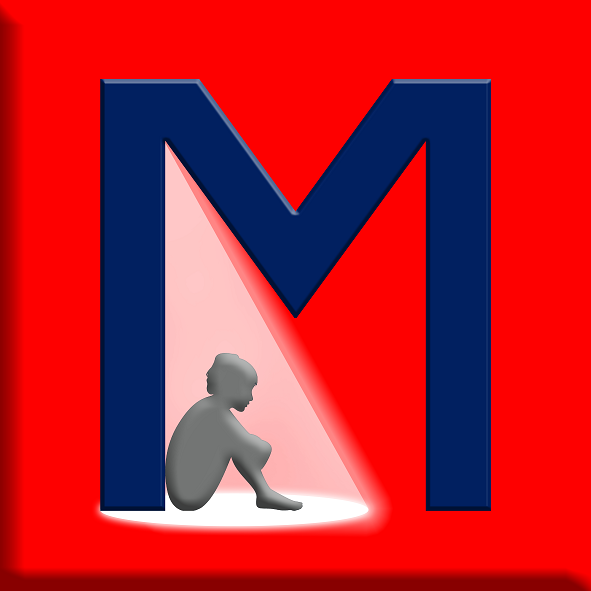 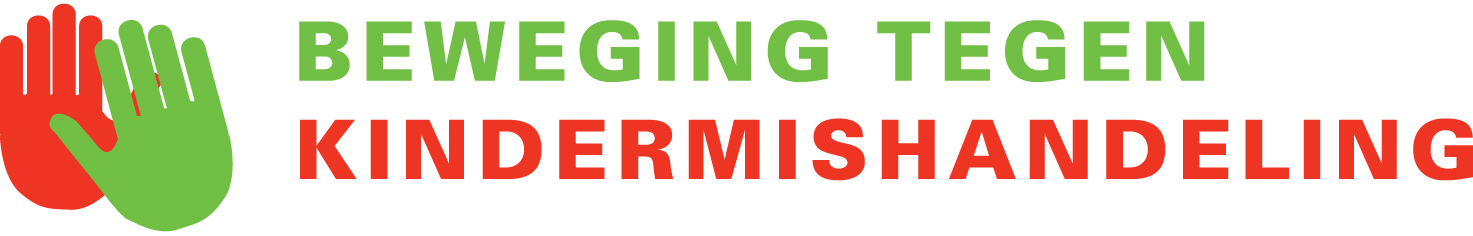